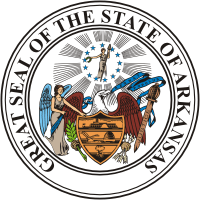 Comprehensive Update of the Arkansas Water Plan
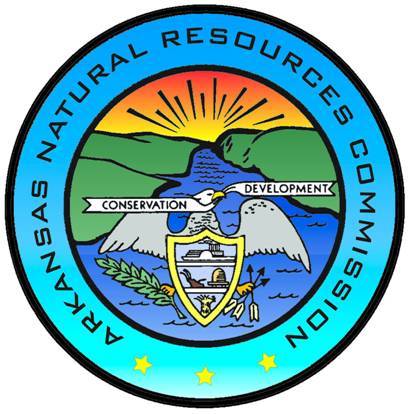 Issues and Recommendations
Workgroup


January 14, 2014
Welcome
Workgroup Purpose
Identify and prioritize water issues in Arkansas and recommendations for resolving these issues
Membership
 Nominations – Everyone nominated is a 	member of Workgroup
 Spokespersons for each sector
Participation in previous meetings
Sphere of influence
ANRC recommendation
Serves as a focal point, not a filter
Thank you for Participating
Workgroup Process
Workgroup Process
Five Planning Region Subgroups
	- 11 Sectors in each region
Four meetings
	- Today – 1st Statewide issues meeting
	- February – 5 regional meetings*
	- March – 5 regional meetings*
	- April – Final Statewide recommendations 	meeting*
		* Handout with city and date
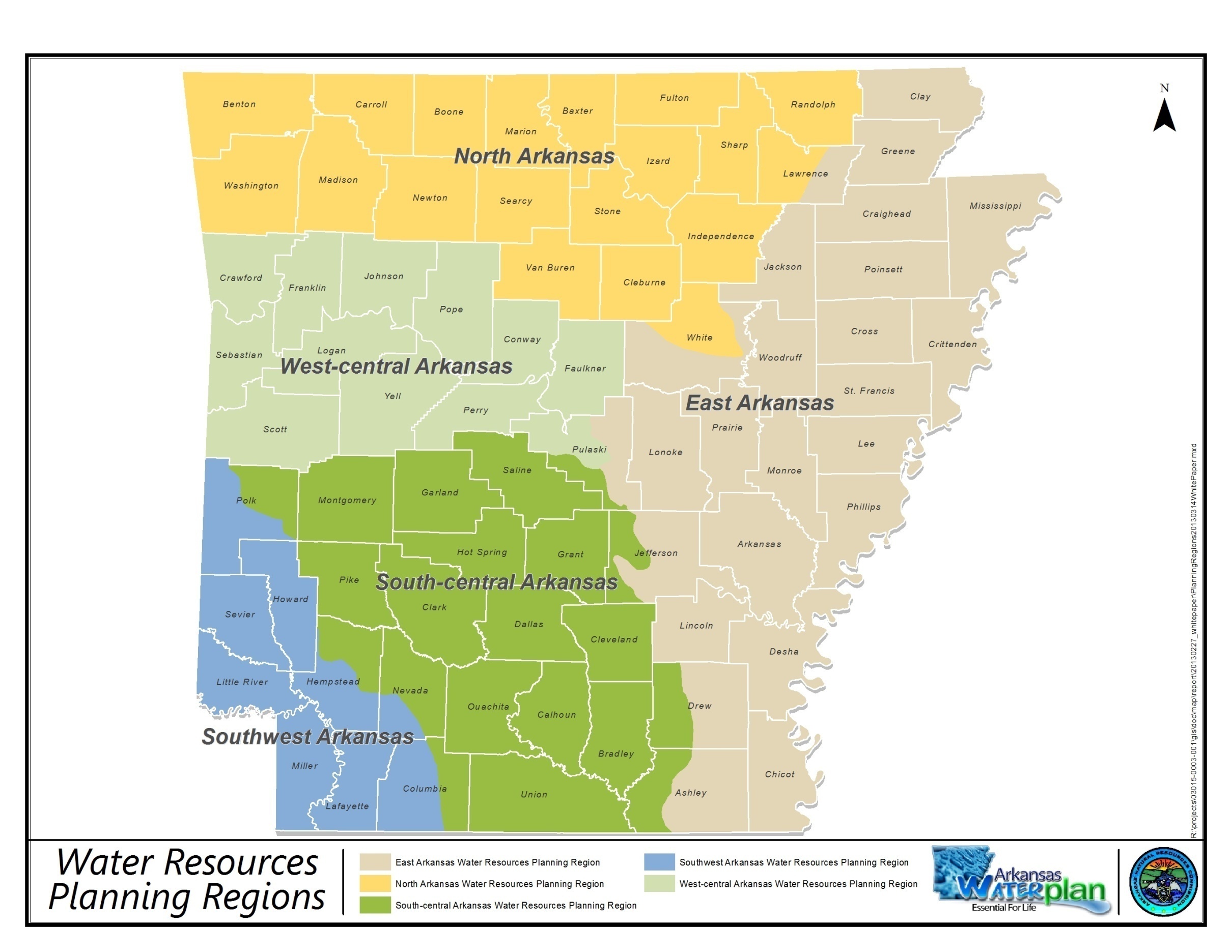 Workgroup Process
Five Regional Meetings
	- Additional public meeting follows	
	- Same location –input on results from 		 Subgroup meeting
All comments will be captured and included in Appendices to the updated Arkansas Water Plan
Workgroup Process
Solicit input  on water issues and recommendations
Every issue and recommendation will be captured
Not all will be addressed In This Plan Update
All will be provided to appropriate agencies/organizations for consideration
Members Responsibility
Agree to attend all meetings
	- Represent your sector – provide input
	- Serve as a liaison for that sector in your 	region
 	- Read, synthesize information from others, 	present at regional meetings
	- Have an alternate if can’t attend 	(Spokesperson)
Workgroup Process
Ground Rules
	- Be prepared when arrive
	- Request acknowledgement before 	speaking
	- One speaker at a time
	- Don’t interrupt
	- Respect each others thinking/value 	their contributions
Workgroup Process
Ground Rules (Continued)
	- Listen for understanding
	- Ok to disagree – respectfully, openly 
	- No side conversations
	- Stay on schedule
	- Silence is agreement
Cell Phones off/on vibrate
Questions?
Today’s Meeting
Review preliminary set of issues
	- 1990 Arkansas Water Plan
	- 2013 Arkansas Water Plan public 	meetings
	- ANRC Commissioners and staff
	- Conservation District assessments, and 
	- Winthrop Rockefeller Foundation Water 	Issues in Arkansas Report

	-
Today’s Meeting (Continued)
Add other issues, by sector:
	- Ag – Irrigation + Livestock/Poultry
	- F&W + Recreation
	- Thermoelectric + Industry
	- Public Water/Wastewater Providers
	- Municipal/County Governments
	- Navigation
	- Conservation Districts
Process
1.5 Hours for Discussion
Report Out – 5 minutes/Sector Group 
	- New issues NOT in the preliminary list
	- Focus on regional and statewide issues, not 	local => State Water Plan
	- Focus on issues; recommendations come later
Facilitator/Reporter provided for each sector
Questions?
Sector Discussion Locations
Agriculture – Classroom
F&W + Recreation – Board Room
Thermoelectric + Industry – Table 1
Public Water/Wastewater  - Table 2
Municipal/County Gov’t – Table 3
Navigation – Table 4
Conservation Districts – Table 5
		Return for Report Out At 3:10
Report Out
Report Out – 5 Min/Combined Group
Ag – Irrigation + Livestock/Poultry
F&W + Recreation
Thermoelectric + Industry
Public Water/Wastewater Providers
Municipal/County Governments
Navigation
Conservation Districts
Comments?
Next Steps
Synthesize all issues identified today
Distribute to each member for review and use in eliciting other issues from their peers
Basis for discussion and prioritization in February Regional Meetings
Provide preliminary list of recommendations for these issues
Discuss recommendations at March Regional Meetings
Next Steps (Continued)
Statewide Meeting in April to discuss and prioritize recommendations
Prepare Draft Executive Summary in May
Conduct public meetings throughout the State in summer, early fall to discuss the Draft Plan
Finalize the Arkansas Water Plan and submit to the Arkansas Natural Resources Commission in November
February Regional Meetings*
East Region – Jonesboro – 18th 
North Region – Mountain View – 19th 
West-Central Region – Russellville – 20th 
South-Central Region – Hot Springs – 24th
Southwest Region – Texarkana –  25th 

	* Tentative Schedule – Final Schedule distributed with 	Revised Issues List.  Use Inclement Weather Policy 	for State Offices
February Regional Meetings
Present Gap analysis 
Areas where 2050 demand projections exceed estimated supply
Discuss and prioritize issues
Highest regional priority issues by sector
Highest regional priority issues by category
Information and Your Input
Email additional comments, issues, concerns
	     	Spokespersons or 
		twh@ftn-assoc.com
	
Arkansas Water Plan Website

	www.arwaterplan.arkansas.gov
	
Website Addresses in Your Folders
Final Questions?
Thank You